PräsentationAktuelle Infos zum 
DWJ Bundesverband
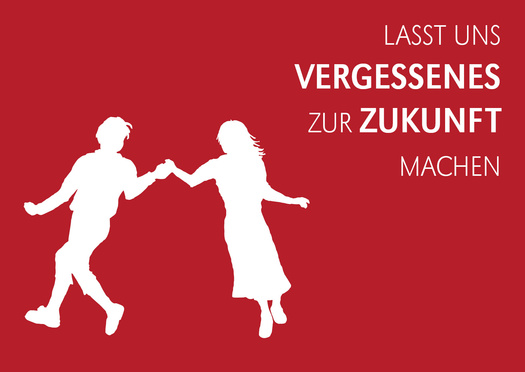 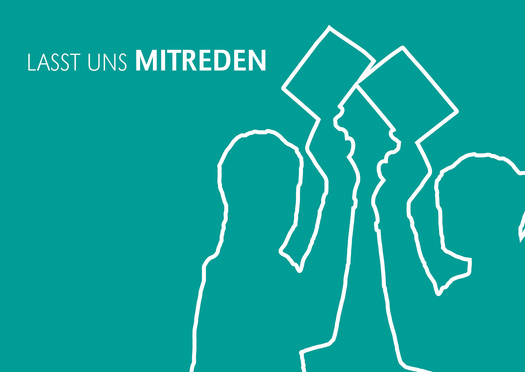 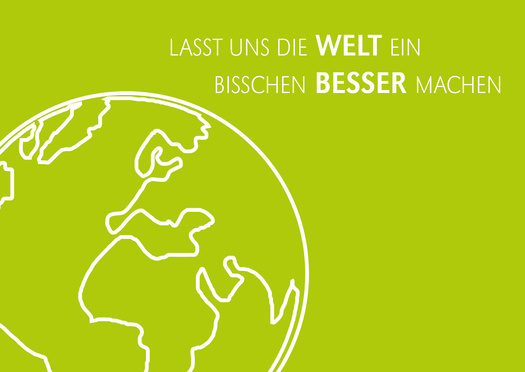 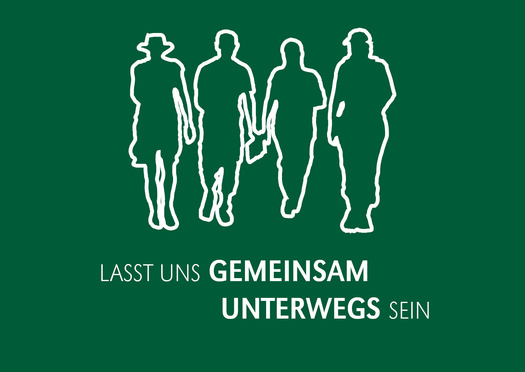 Versammlungen und Sitzungen
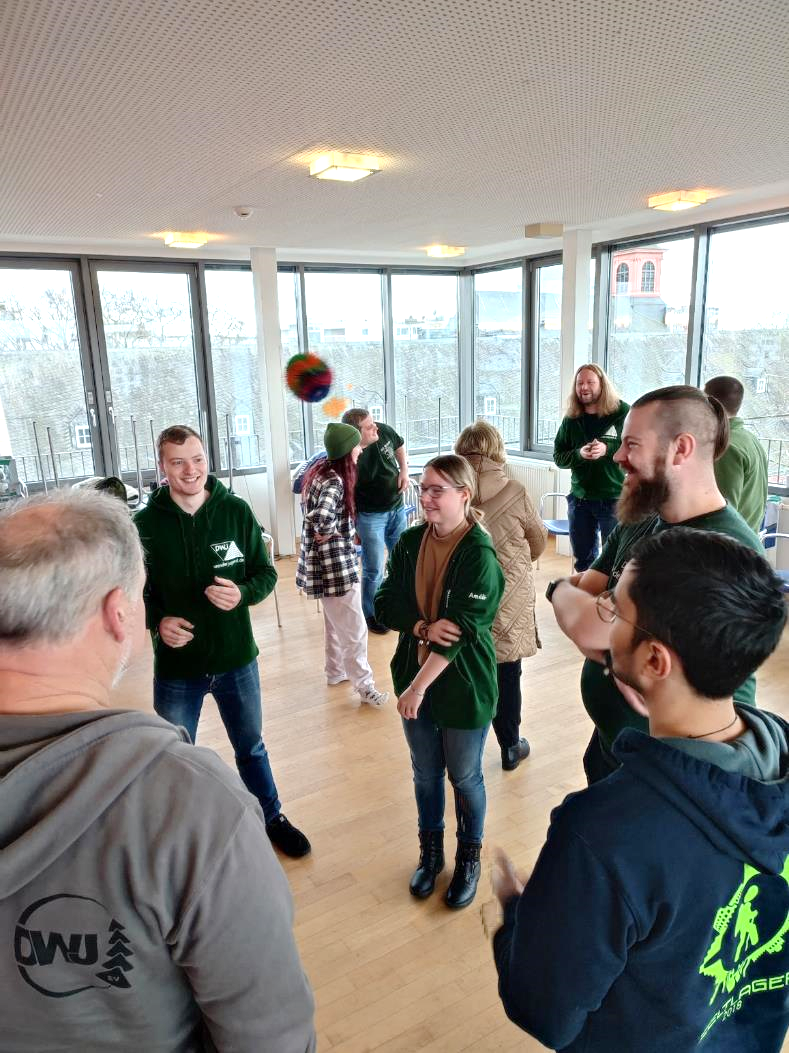 Alle Vereine und Verbände sind eingeladen, zu den Sitzungen des Bundesjugendbeirates zu kommen. Die Haupt- und Landesjugendwart*innen sind Kraft Satzung Teil des erweiterten Bundesjugendbeirates.
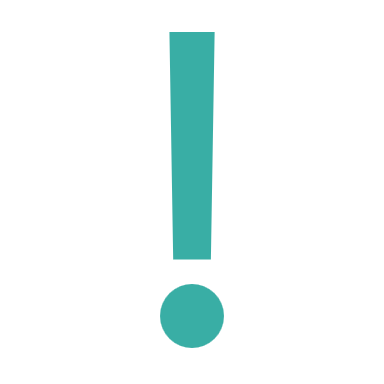 FAIRfressen 4.0
Euer Nachhaltigkeitswochenende geht weiter.
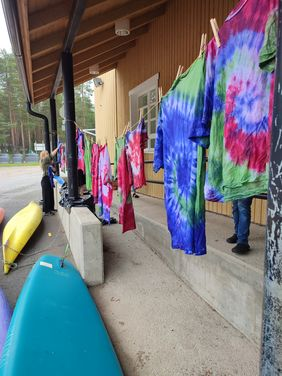 Bundesweites Herbstlager
Buntes Programm und Küche in Eigenregie durch Jugendteam.
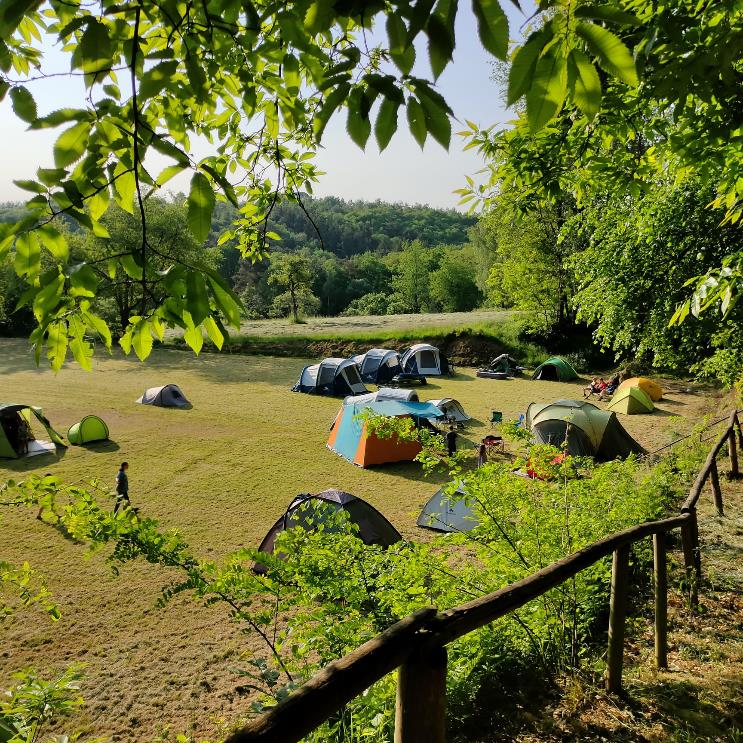 Abenteuerliches Albanien
Trekkingtour entlang der Vjosa
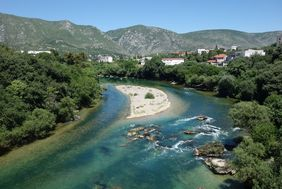 *AUSGEBUCHT*
Freundeskreis DWJ
Austauschen, planen, wohlfühlen (ehemals Fahrtenabschlusstreffen).
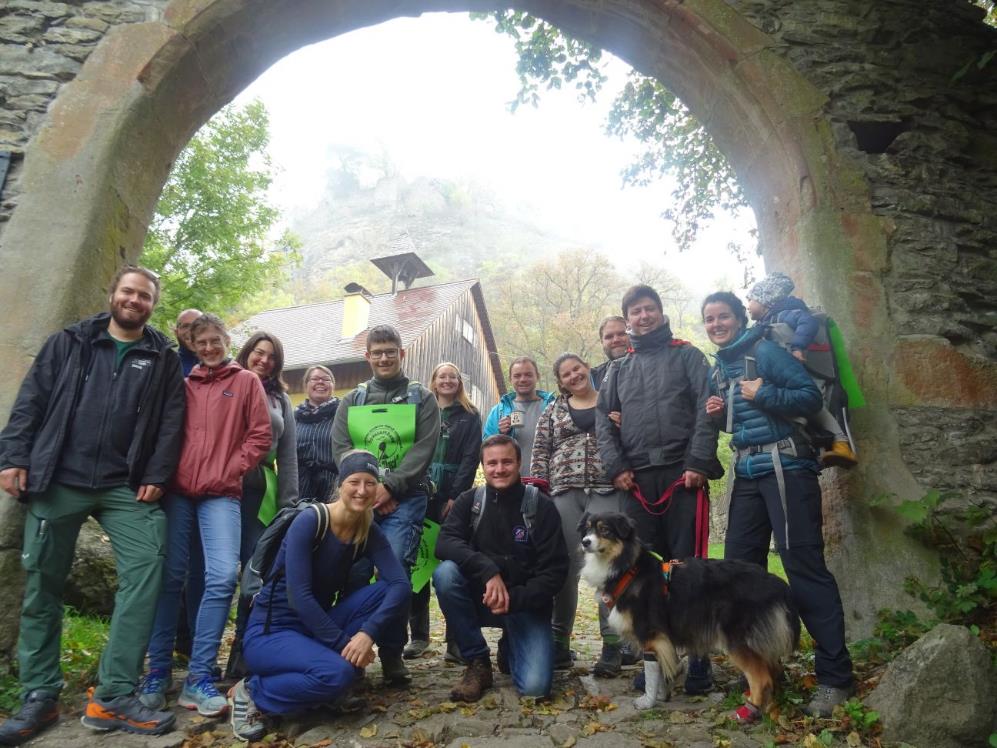 Mit allen Sinnen
Inklusive Sinneserfahrungen beim Wandern für Menschen 
mit Einschränkungen
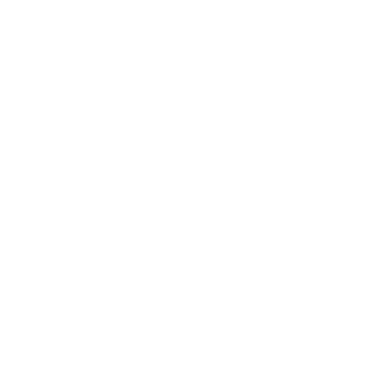 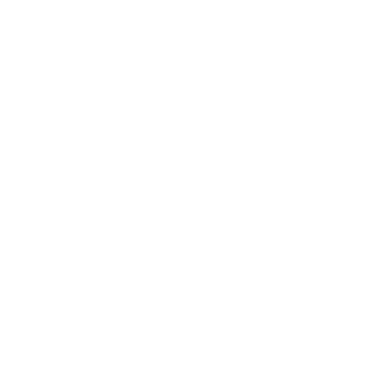 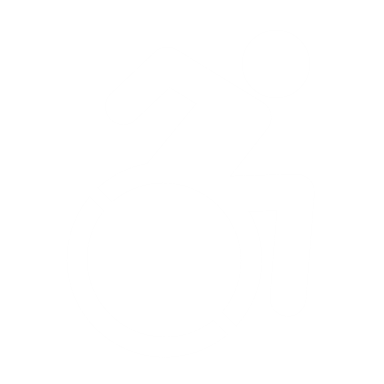 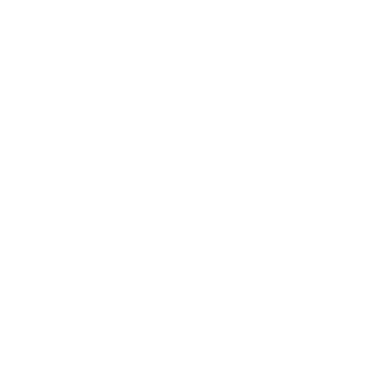 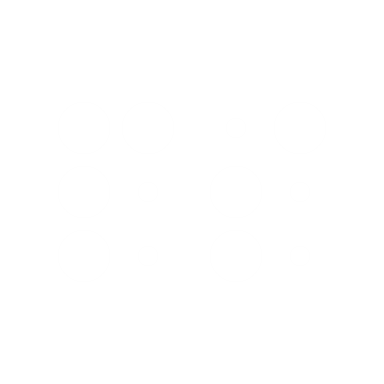 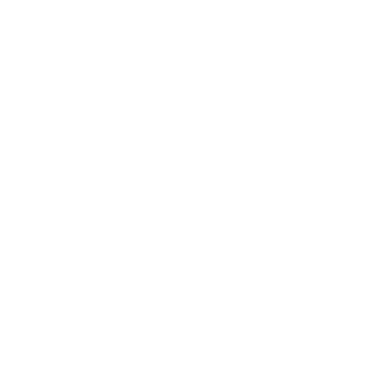 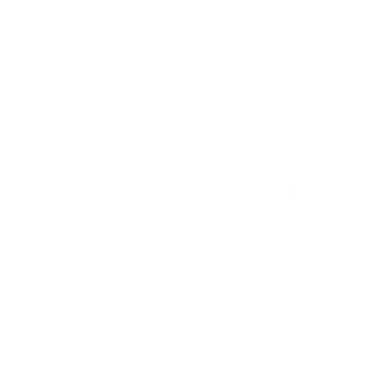 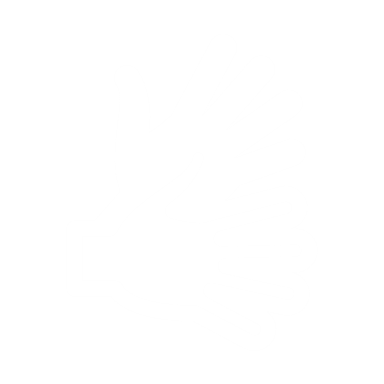 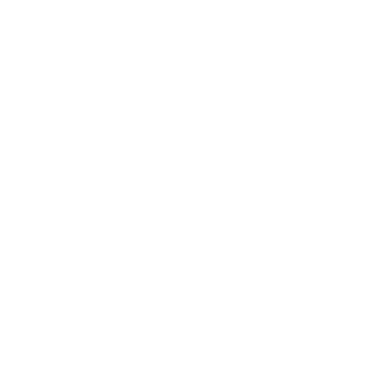 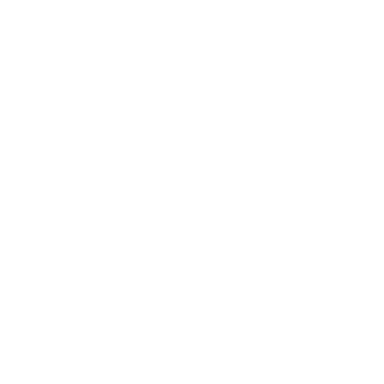 Ausbildung zur Vertrauensperson
Ein Kernbestandteil unseres Schutzkonzeptes FAIR.STARK.MITEINANDER. sind die Vertrauenspersonen. Diese bringen FAIR.STARK.MITEINANDER. in die Vereinsöffentlichkeit, geben Lehrgänge und stehen im Notfall mit Rat und Tat zur Seite.
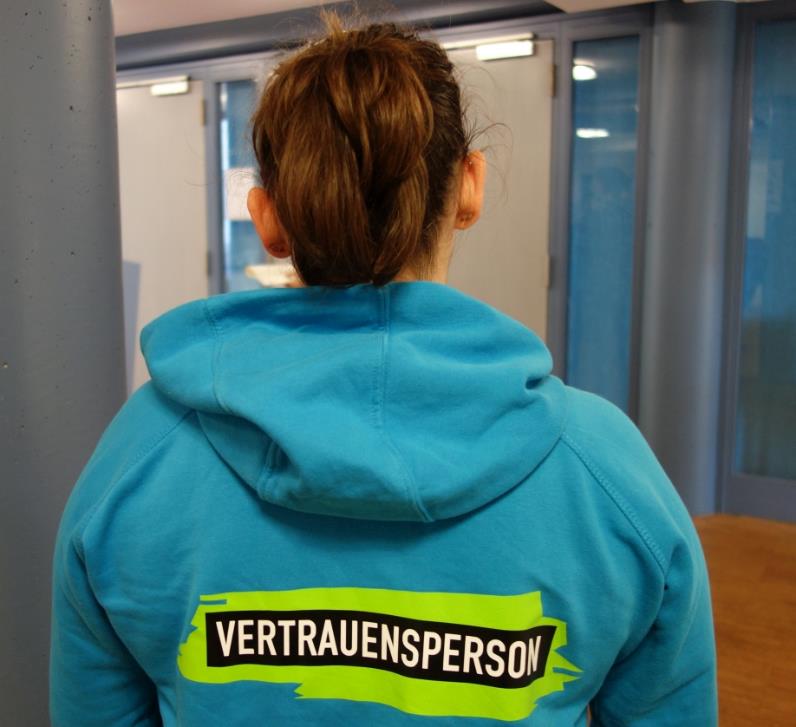 Aktionen im Schnee
In den Schweizer Alpen verschiedene Fortbewegungsmittel im Schnee selbst ausprobieren und lernen, wie diese mit den Gruppen genutzt werden können.
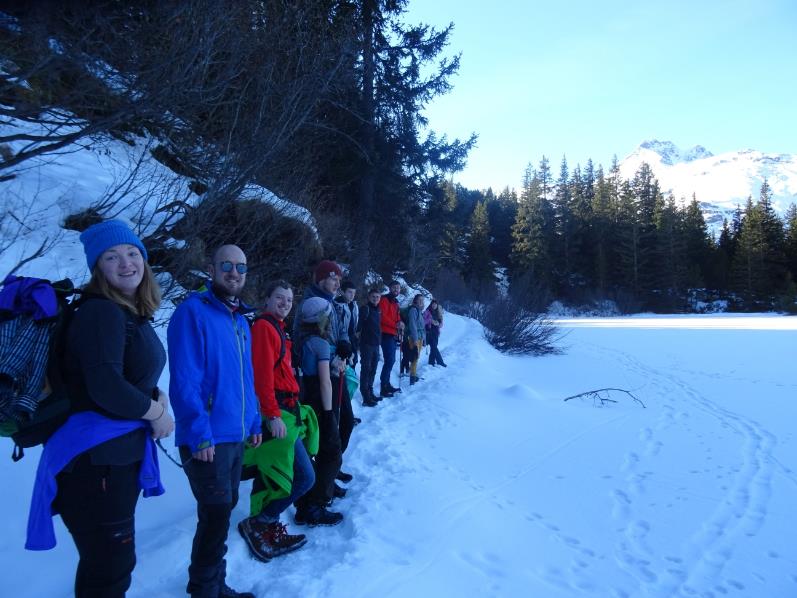 DWJ VERNETZT
Unter dem Titel DWJ VERNETZT werden alle Angebote, Aktivitäten, Lehrgänge und Seminare der Deutschen Wanderjugend gesammelt, die ganz oder teilweise im digitalen Raum stattfinden oder mit Hilfe digitaler Plattformen zu Euch gebracht / organisiert werden. Alle können an den Angeboten teilnehmen. DWJ VERNETZT wird von den Ortsgruppen, Landesverbänden und dem Bundesverband organisiert.
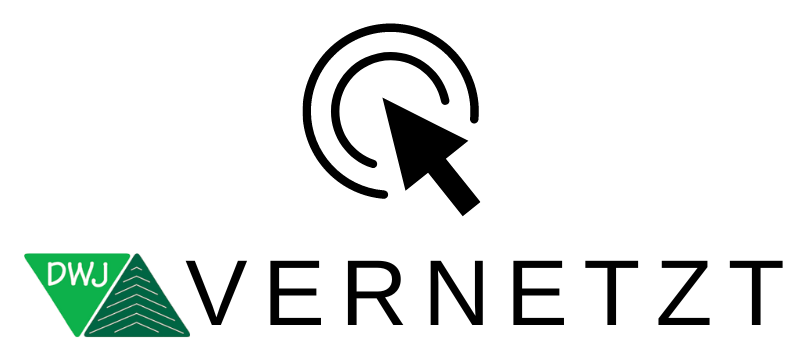 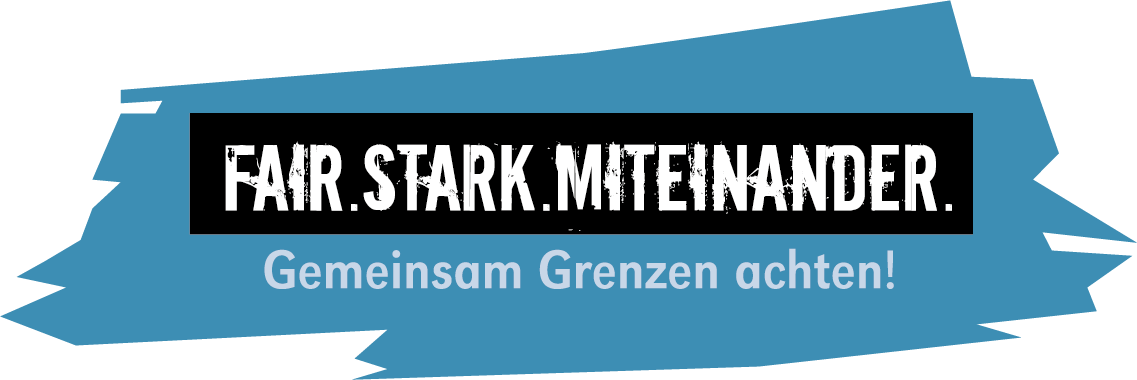 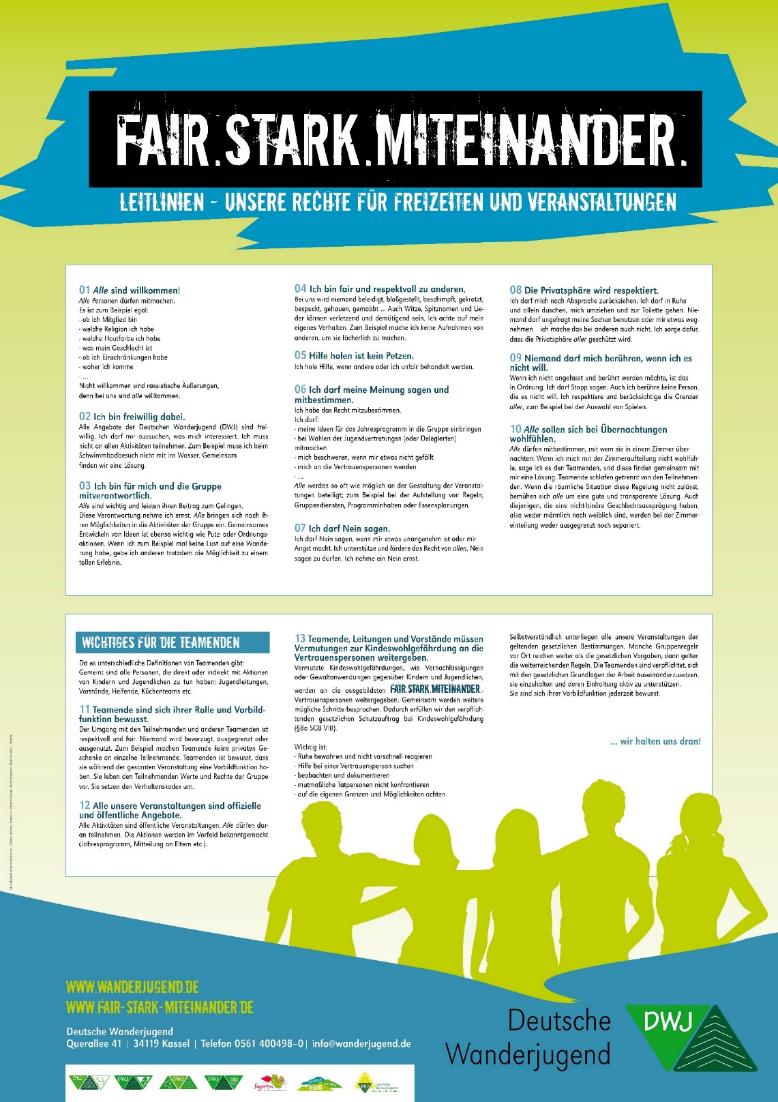 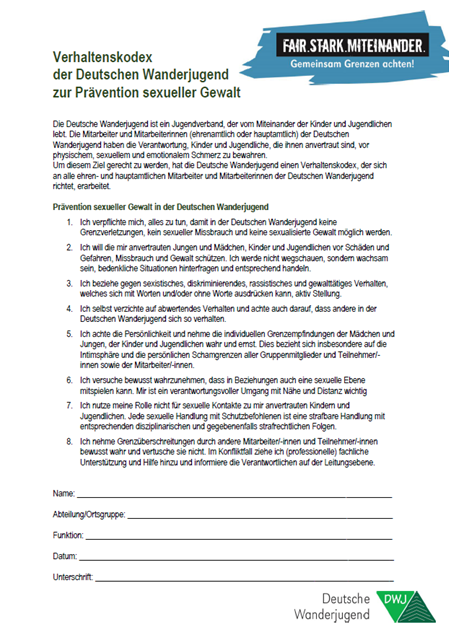 Broschüre und  Präsentation werden inhaltlich überarbeitet und das Layout aktualisiert.

Eine Sammlung kleiner F.S.M. – Spiele und Übungen wird erstellt.

Nächster Lehrgang: 27. – 28.01.2024
*NEU* auch auf Englisch
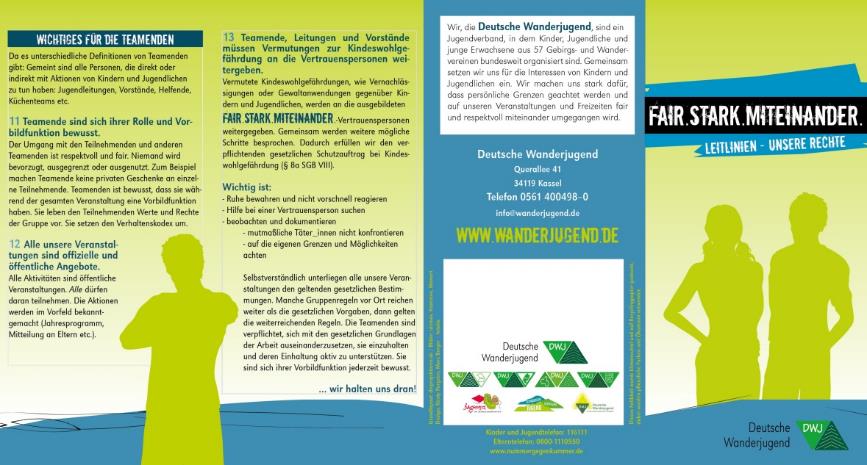 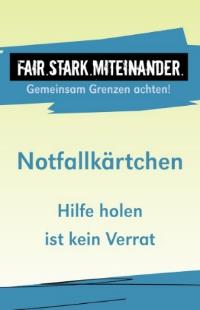 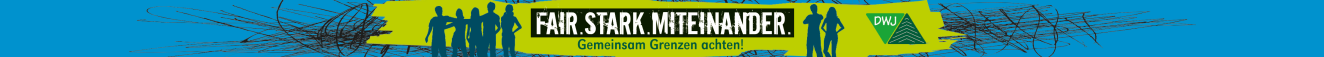 Überarbeitetes Design 
Gibt es hier / oder auf www.fair-stark-miteinander.de zum Download
Fördermittel Internationale Begegnungen
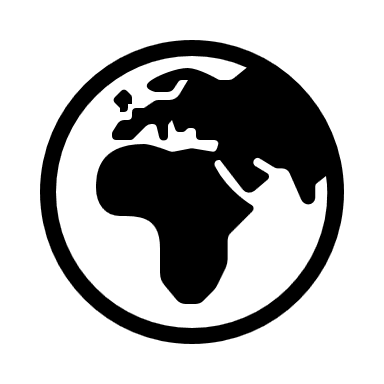 Für Internationale Begegnungen gibt es spezielle Fördermittel, die Ihr beim Bundesverband abrufen könnt. 

Für Griechenland, China, und Tschechien werden Sondermittel ausgeschüttet, die bis zum 31.10. beantragt werden müssen. 

Für alle anderen Länder gibt es Globalmittel mit der Antragsfrist bis zum 31.12. 

 Bei Interesse und für weitere Informationen kann gerne die Bundesgeschäftsstelle der DWJ kontaktiert werden.
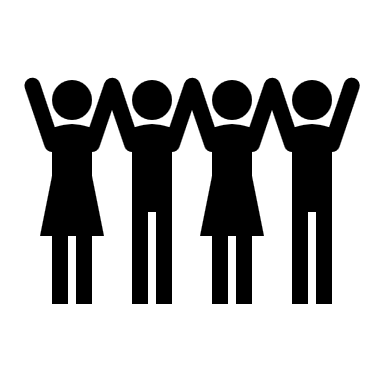 Arbeitskreis Identität und Image
Die Arbeit des AK geht in drei Untergruppen weiter.
DWJ bekannter machen
Nachwuchsförderung
Zusammenhalt und Ortsgruppen stärken

Sei dabei, bring Dich ein, trage den AK in Deinen Verein und Deinen Verband.
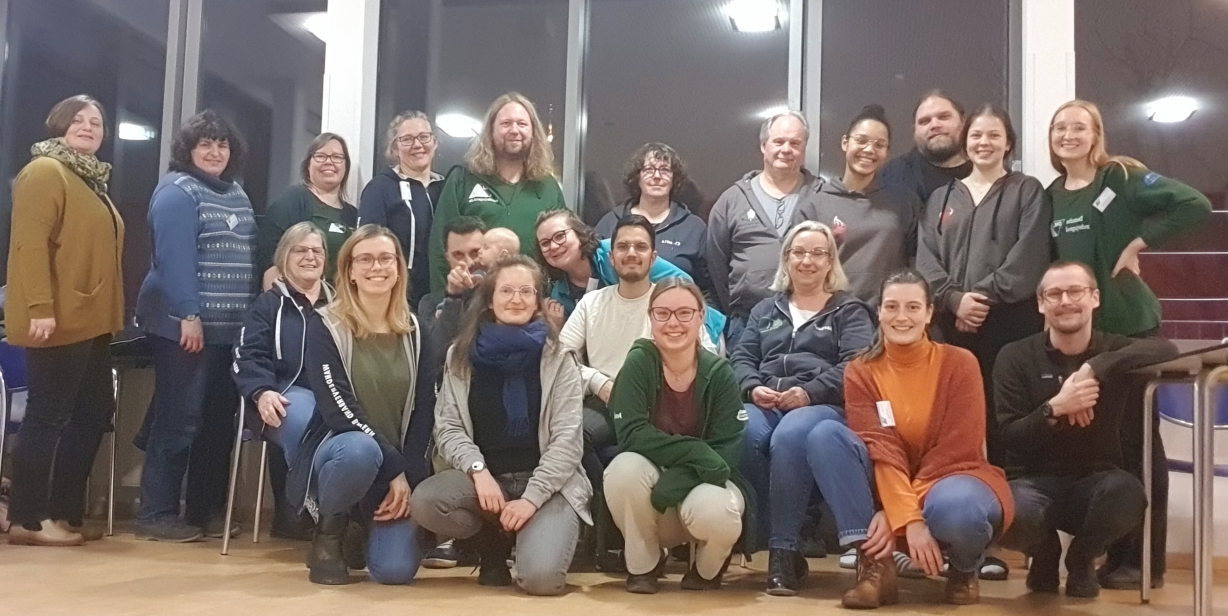 DWJ-Freundschaftsbörse
Werdet Teil der DWJ-Freundschaftsbörse

Kerngedanke: bestehende Ortsgruppen vernetzen, Begegnungen / Partnerschaften ermöglichen (z. B. über Teilen von Ressourcen)
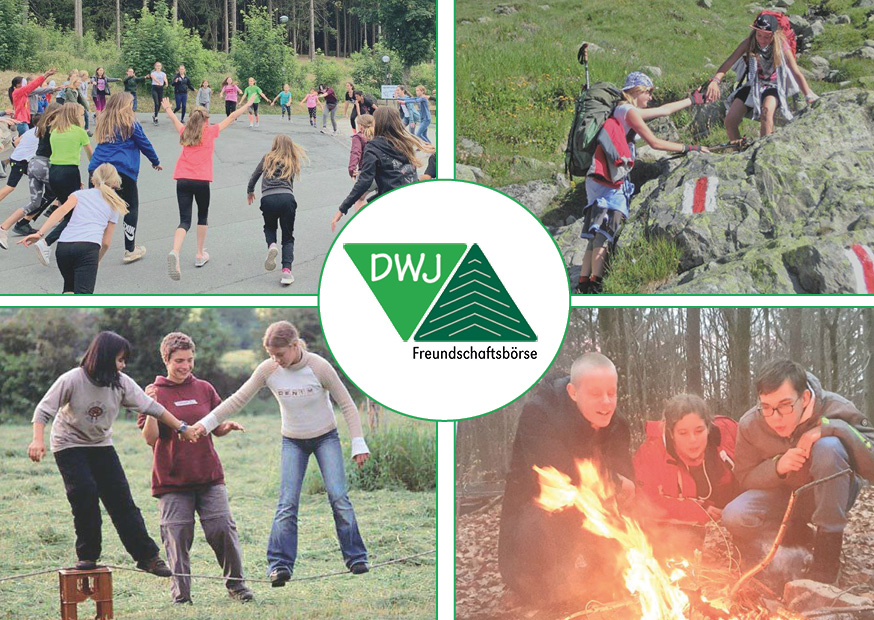 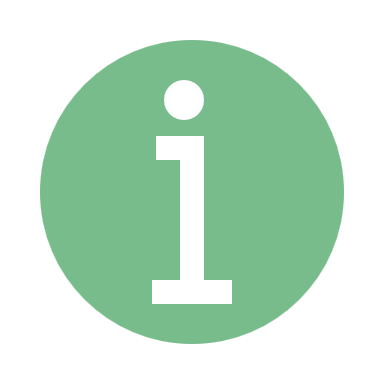 Ihr habt Fragen zum Projekt?

E-Mail: freundschaftsboerse[at]wanderjugend.de
Telefon: 0561 400 498-8
Druckmaterialien zum Verteilen
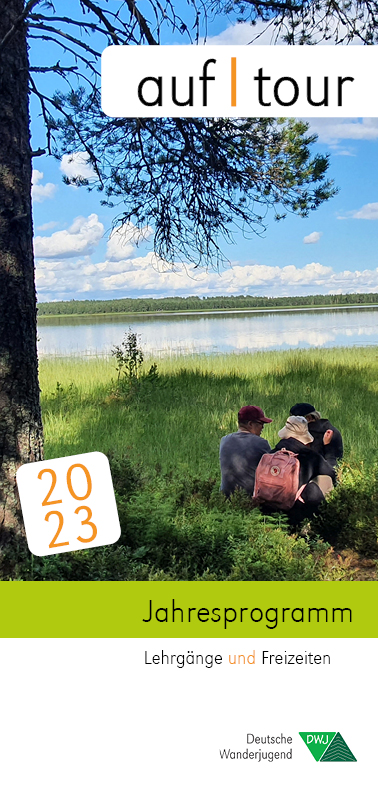 In der Bundesgeschäftsstelle bekommt Ihr kostenlos:
Selbstdarstellungspostkarten
Wandkalender
F.S.M.-Materialien
Geocachingbroschüren
Jahresprogramm auf|tour
Diverse Ausgaben WALK & more
Aufkleber
Markierungsmaterial Jugendwanderwege
Outdoor-Kids Urkunden und Abzeichen
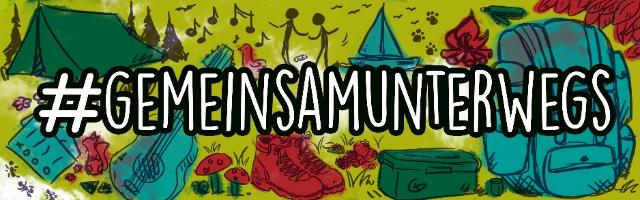 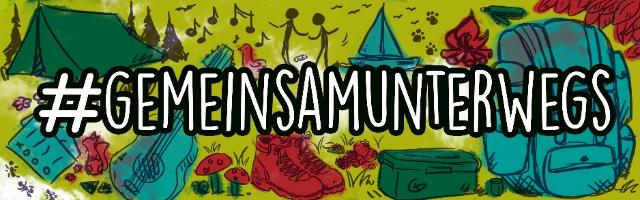 Ausleihmaterial
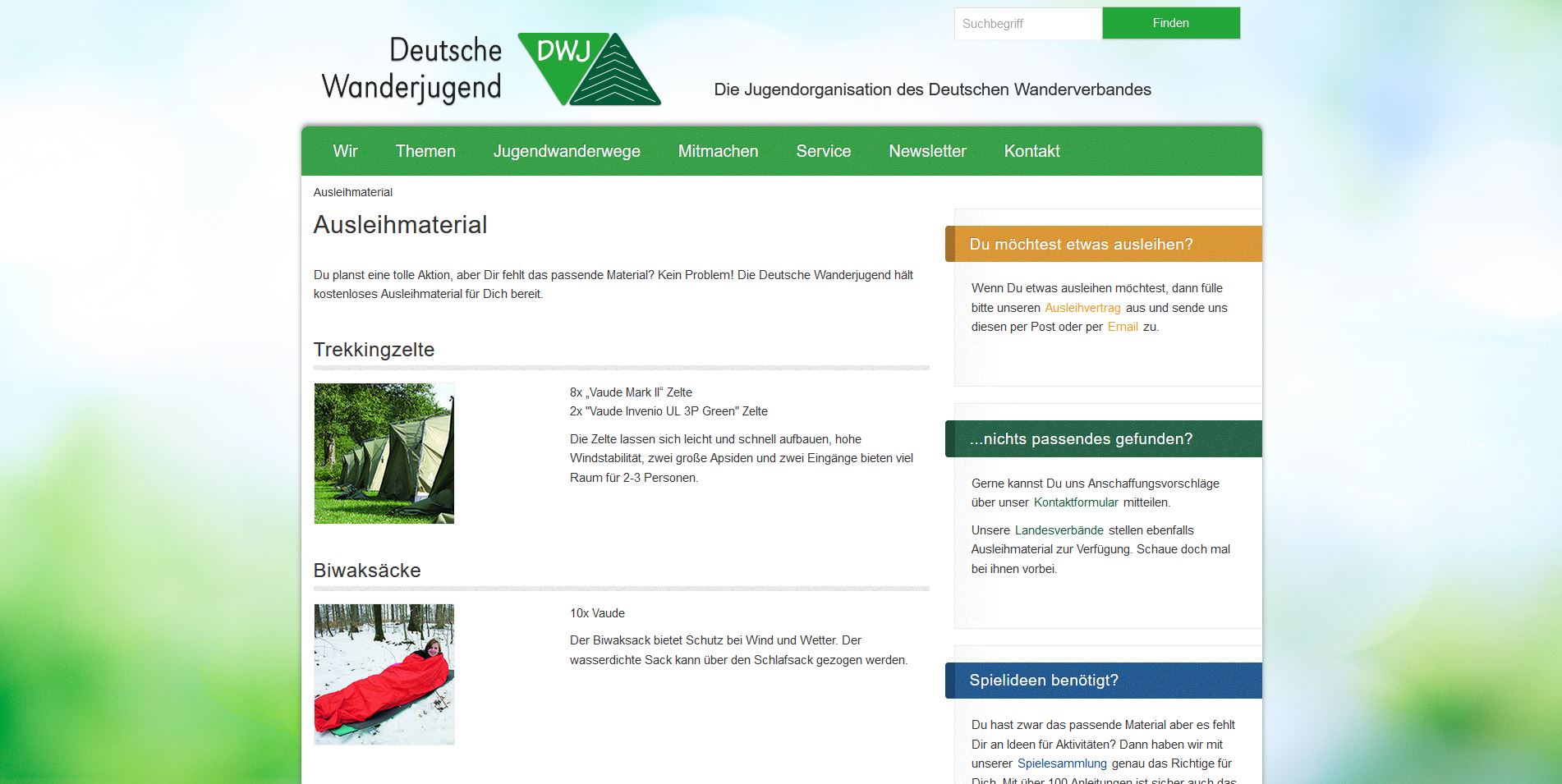 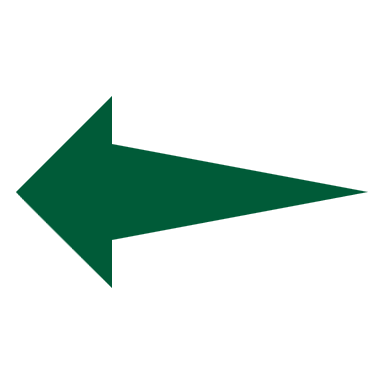 *NEU* DWJ-Gestaltungsrichtlinien
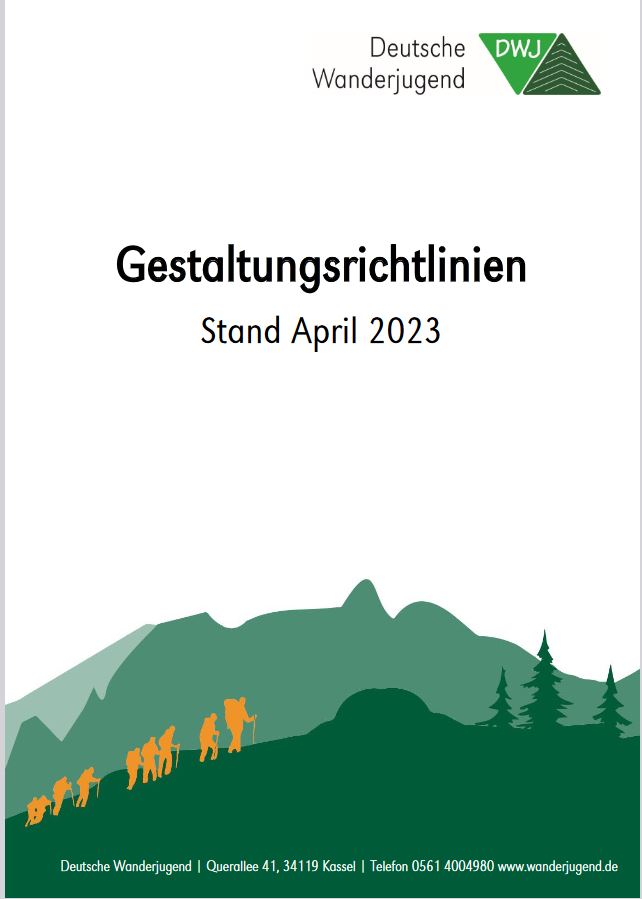 Auf unserer Webseite stehen Euch unsere verschiedenen Logovarianten frei zur Verfügung:
 
https://wanderjugend.de/deutsche-
wanderjugend/service/downloads

Wie Ihr diese benutzen könnt und welche Farbpalette wir hauptsächlich verwenden, findet Ihr in unseren Gestaltungsrichtlinien.
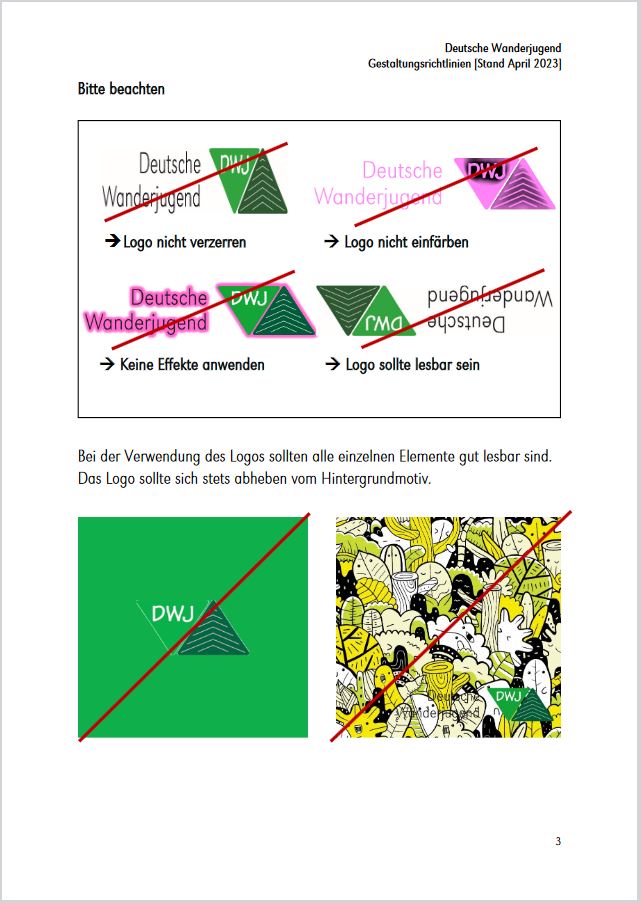 WALK & more
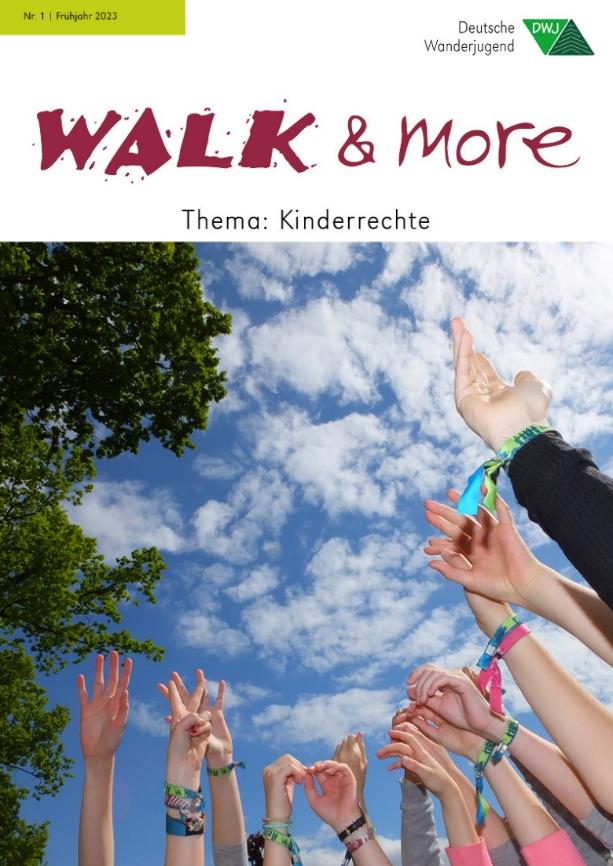 Die Winterausgabe unserer Verbandszeitschrift WALK & more 
erscheint im Dezember 2023 zum Thema Leben auf dem Land.

Redaktionsschluss: 5. November 2023 

Beiträge zum Thema, Berichte von Gruppenaktivitäten und Aktionsankündigungen sind willkommen.
 E-Mail: redaktion@wanderjugend.de
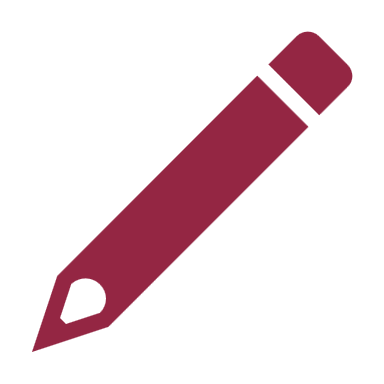 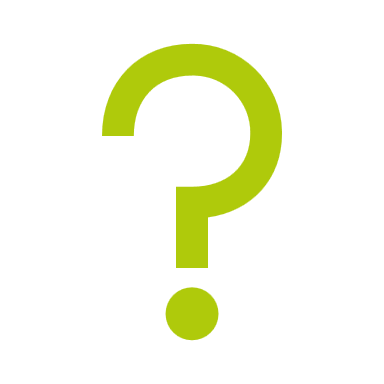 auf|tour
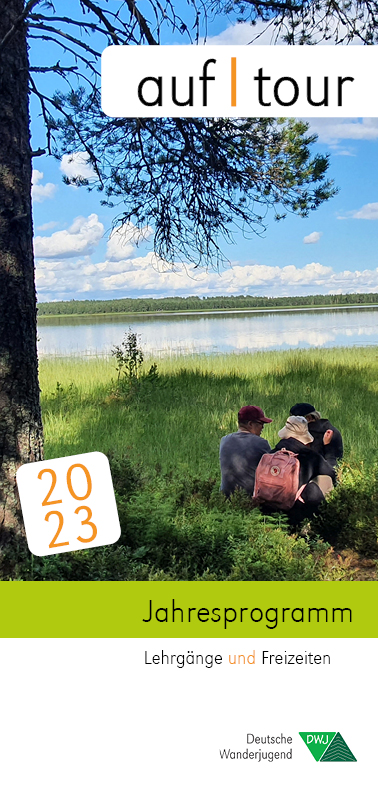 Ihr möchtet Eure Veranstaltungen in unserem Jahresprogramm auf|tour bewerben?

Informationen erhaltet Ihr in der Bundesgeschäftsstelle. Redaktionsschluss ist der 15. November 2023.
Wünsche und Ideen
Neue Seminare? 
Fortbildungen? Veranstaltungen?

 Gerne könnt Ihr Euch bei Wünschen und Ideen an die DWJ-Bundesgeschäftsstelle wenden.
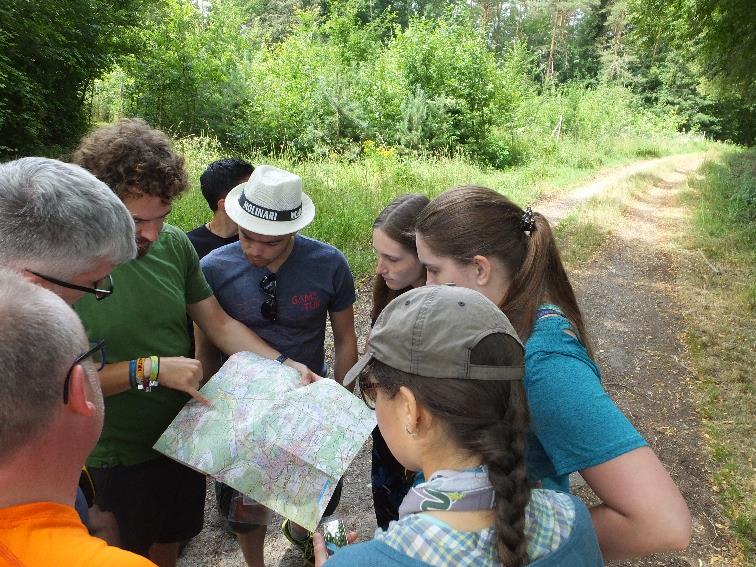 Deutsche Wanderjugend | Querallee 41 | 34119 Kassel
Tel: 0561 400498-0 | Fax: 0561 400498-7
info@wanderjugend.de |www.wanderjugend.de
Kontakt
Der Bundesjugendbeirat freut sich von Euch zu hören bzw. zu lesen: